JUSTIÇA PELA PAZ EM CASA
CONSELHO DA COMUNIDADE  - ÓRGÃO DA EXECUÇÃO PENAL
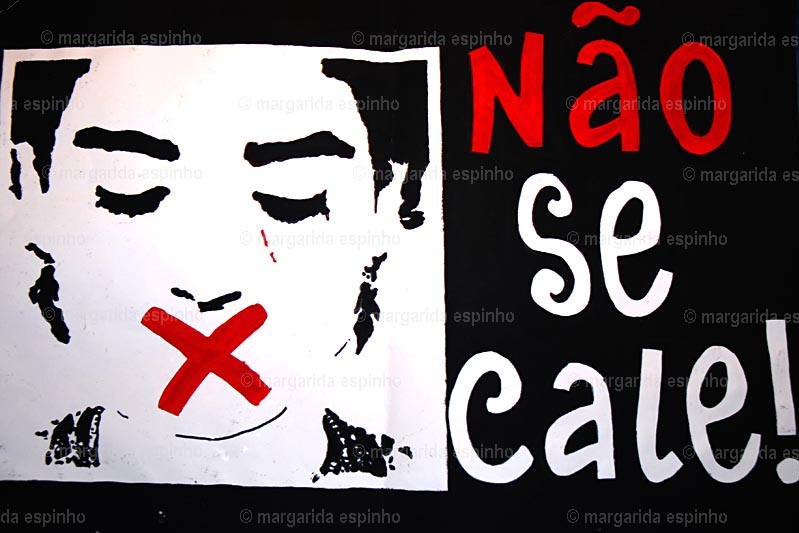 COMARCA DE FAZENDA RIO GRANDE -PR
Prof. Dr. Rodrigo Berté
Dra. Vera P. Szadkoski
 Conselho da Comunidade
Projeto: Educar é Transformar
Linhas de ação:
Violência Doméstica e Familiar e, crimes cibernéticos;

 Reintegração Assistida.
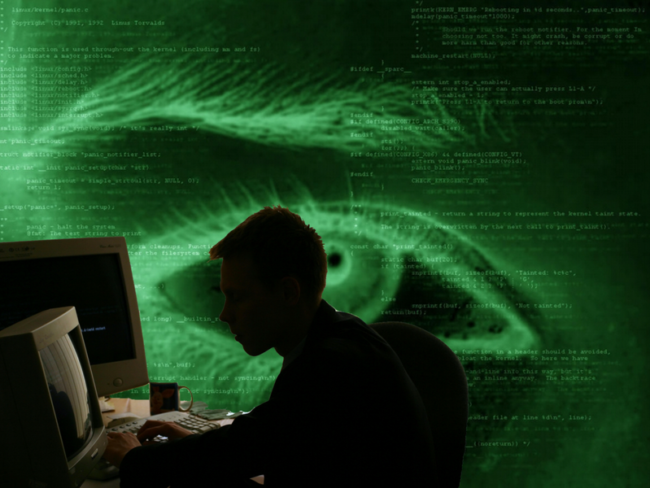 Objetivo Geral
Sensibilizar os alunos do ensino médio das Escola Públicas Estaduais, em especial do 3º ano, em relação a problemática que envolve a violência doméstica e familiar e os crimes cibernbéticos.
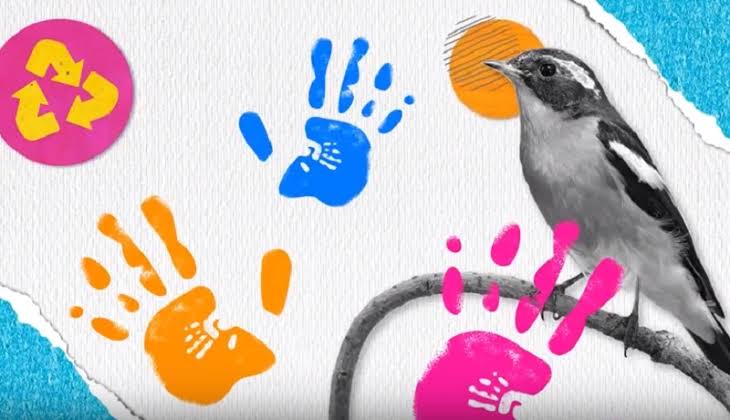 Objetivos específicos:
Realizar palestras de sensibilização;
Levar material de apoio para que possam fazer a denúncia de violência doméstica;
Mostrar a importância e a atuação do Conselho na Comunidade da Comarca, ou seja, os municípios de Fazenda Rio Grande, Mandirituba e Agudos do Sul.
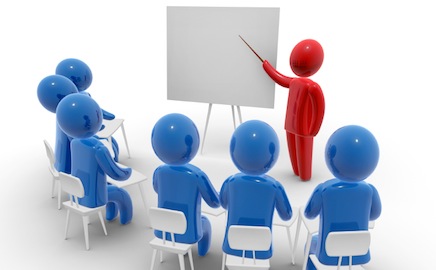 Metodologia
No projeto utilizamos o Método Ramain que tem por objetivo  desenvolver conjuntamente, de maneira equilibrada e orgânica as principais atitudes do ser humano, notadamente as três principais: 
       inteligência, emotividade e motricidade. 
                                                                   

                                      
                                                                                 Simonne Ramain e Germain Fajardo
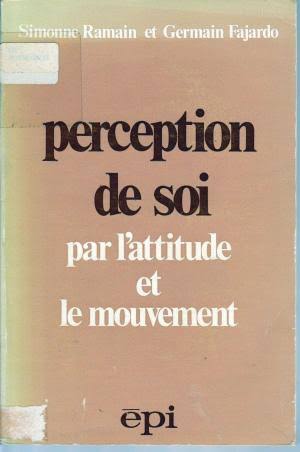 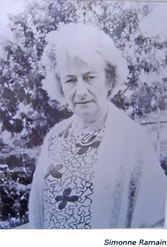 Resultados
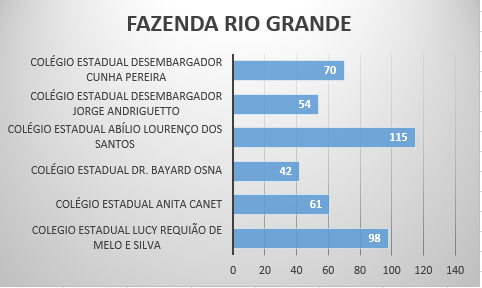 Resultados:
Resultados:
Resultados Gerais
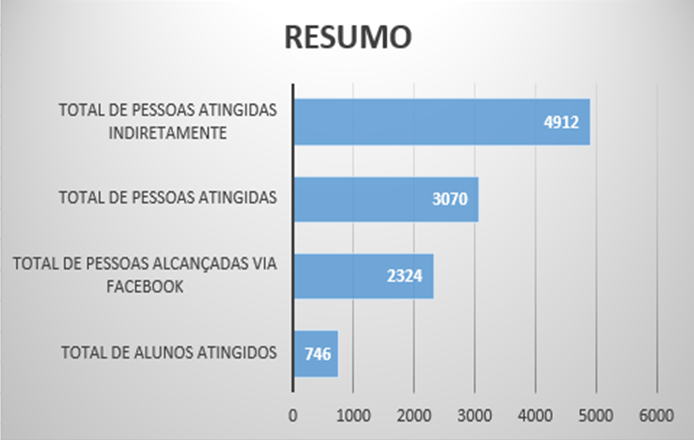 Algumas imagens do projeto
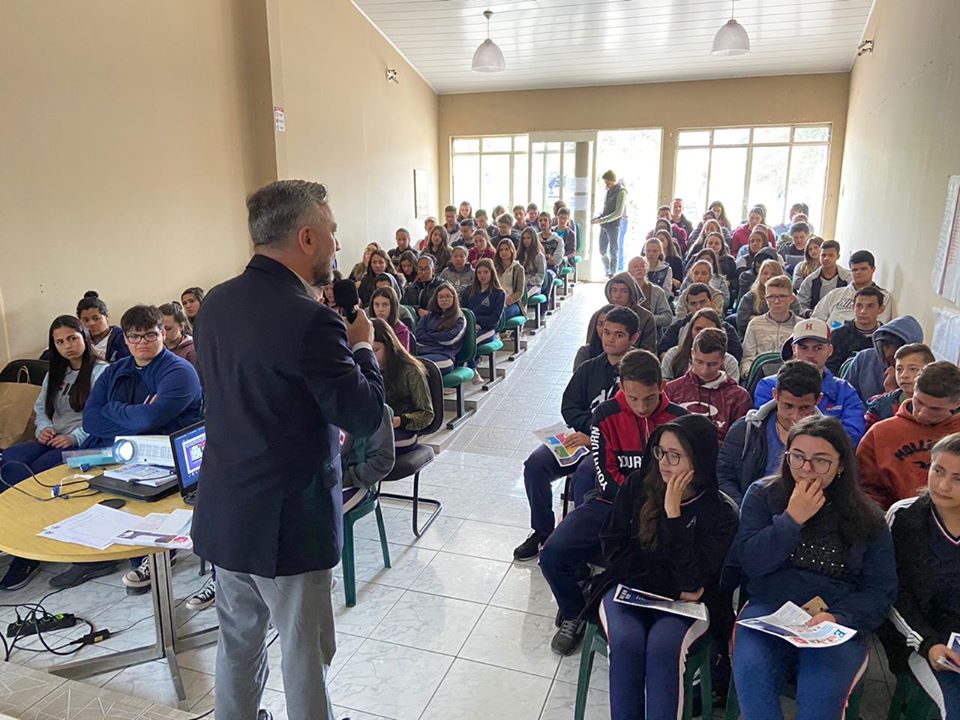 Escola do Campo Agudos do Sul - PR
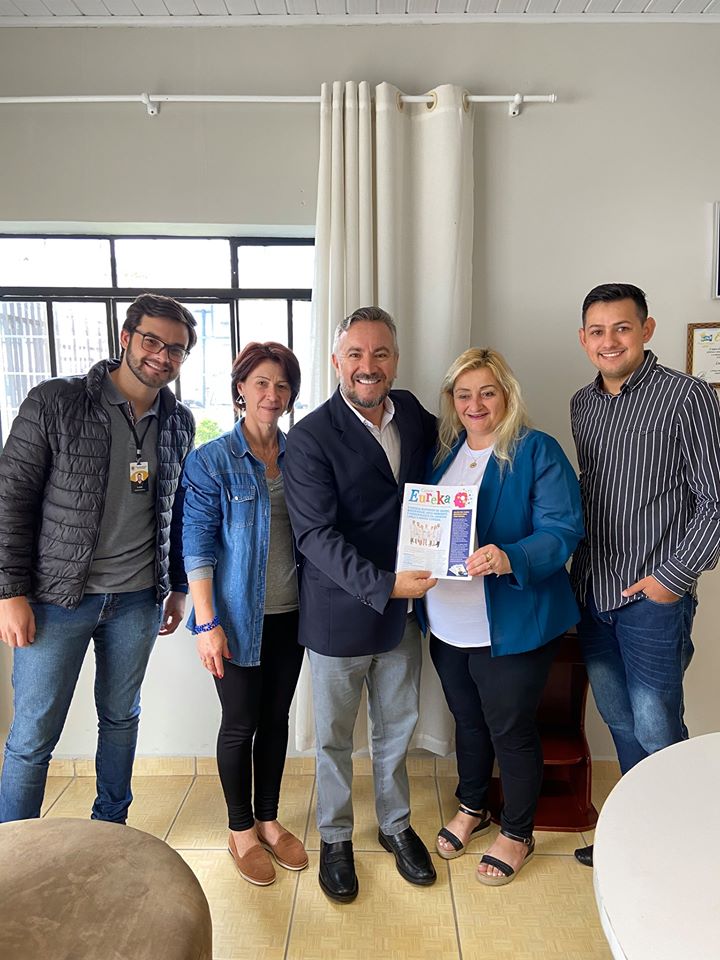 Encontro com a Prefeita de Agudos do Sul - PR
Alunos do 3.ano de Fazenda Rio Grande - PR
E ainda...
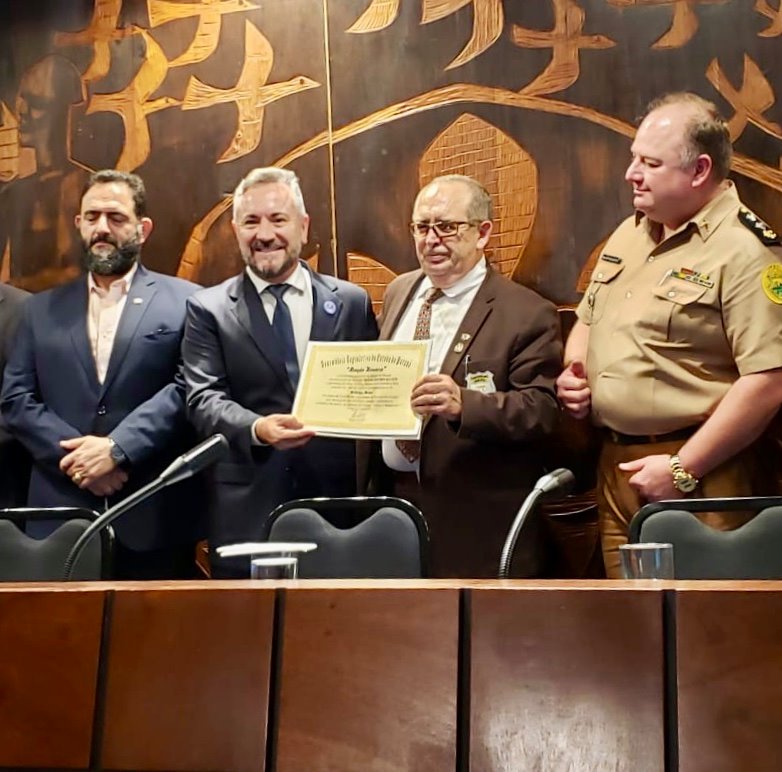 Homenagem da Assembleia em relação ao Projeto
Teatro Municipal de Mandirituba com os alunos do 3. ano do Ensino Médio
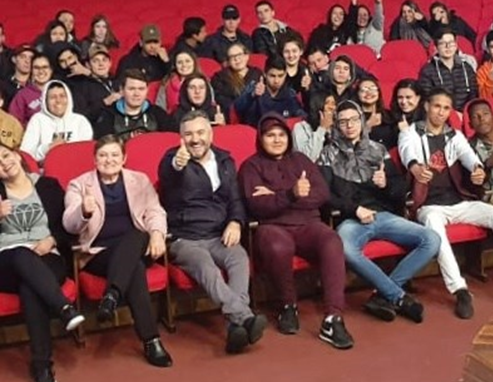 Alunos do Colégio Joaquim de Mandirituba no Teatro Municipal
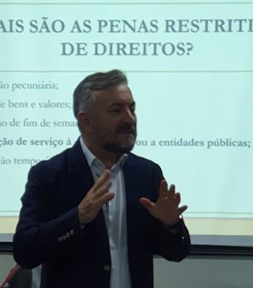 Reintegração Assistida
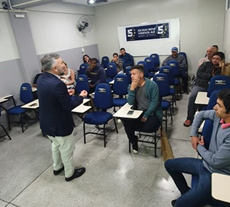 A emoção não se rompe por lei, ela se rompe pelo empoderamento
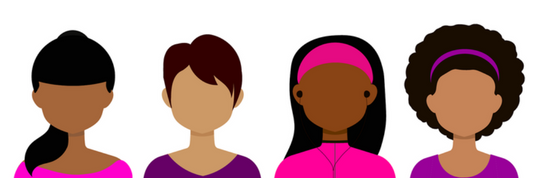 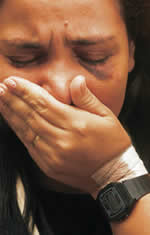 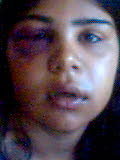 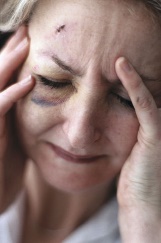 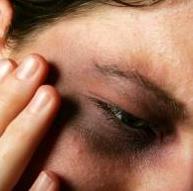 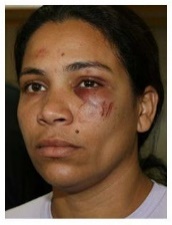 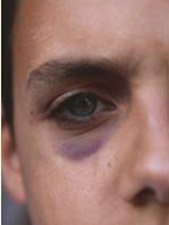 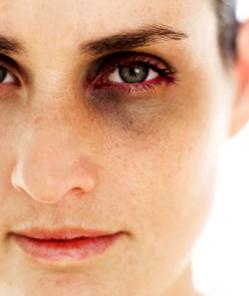 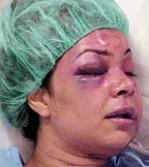 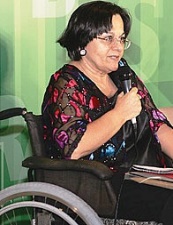 Não pactue com a violência!
Órgão de execução penal: 
41 – 3070-2232



Obrigado !